ข้อจำกัดในการใช้งานรถฟอร์กลิฟต์
จุดศูนย์ถ่วงและความยาวงา
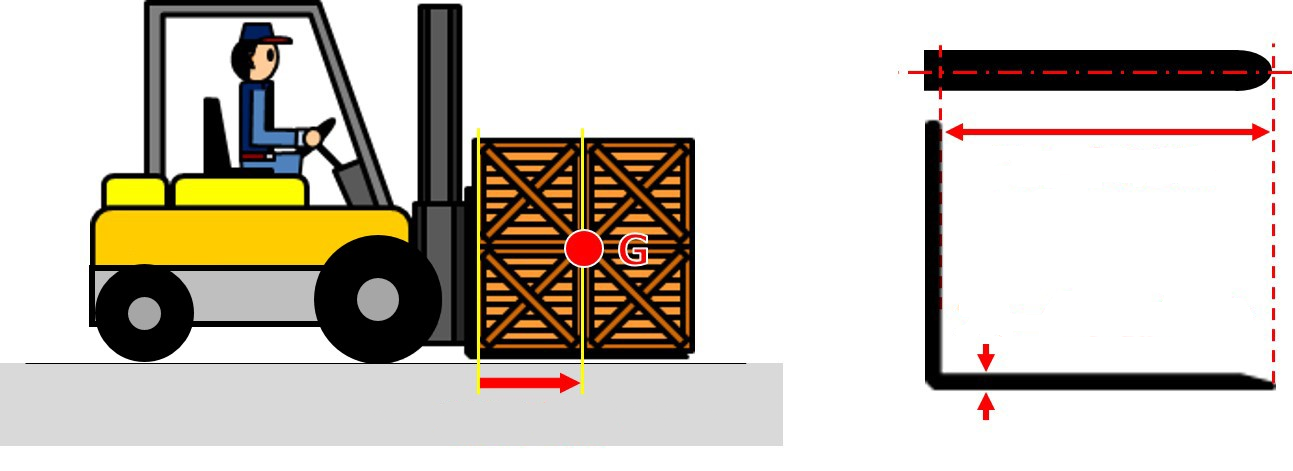 ความยาวงา
ความหนางาสูงสุด
จุดศูนย์ถ่วง
จุดศูนย์ถ่วงมาตรฐาน
จุดศูนย์ถ่วงมาตรฐาน D
น้ำหนักบรรทุกที่กำหนด Q
a): รวมถึงระยะ 1,220 และ 1,250
องศาการเอียงของเสายกและความสูงการยกสูงสุด
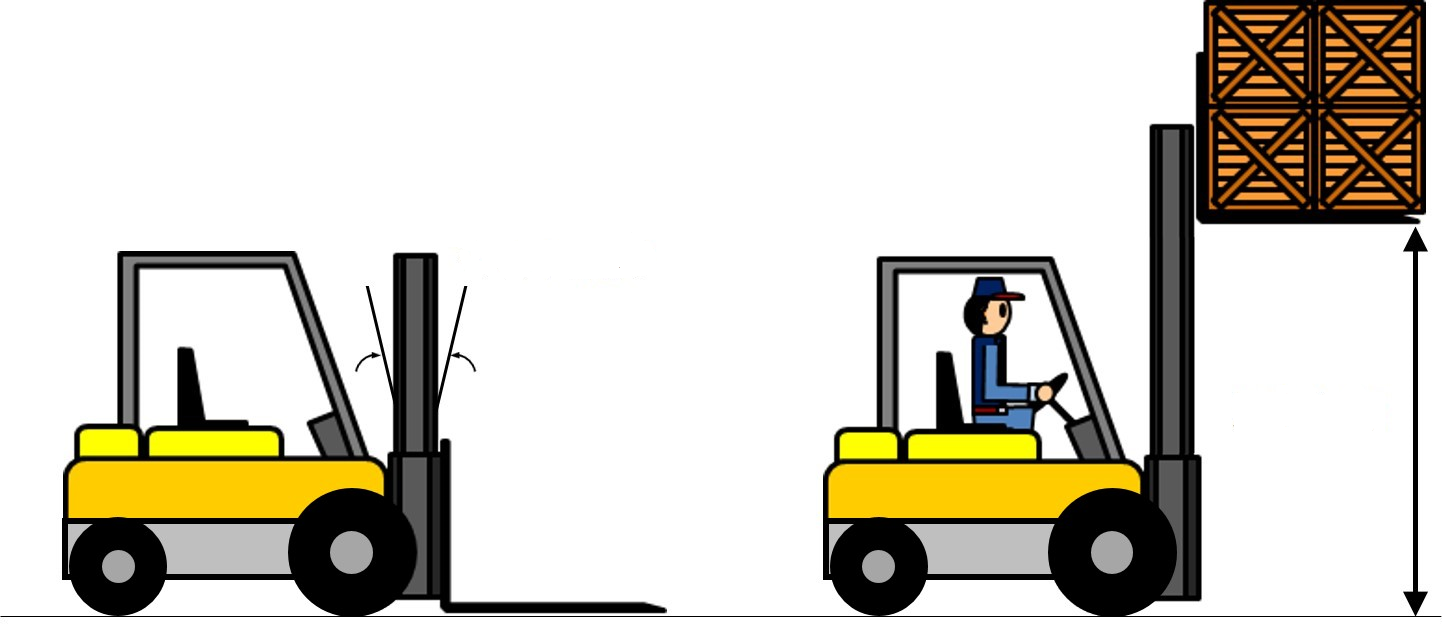 องศาการเอียงของเสายก
ความสูงการยกสูงสุด
น้ำหนักบรรทุกสูงสุดและน้ำหนักที่อนุญาต
น้ำหนักที่อนุญาตที่สามารถบรรทุกได้ที่จุดศูนย์ถ่วงมาตรฐานจะเรียกว่า “น้ำหนักบรรทุกสูงสุด”
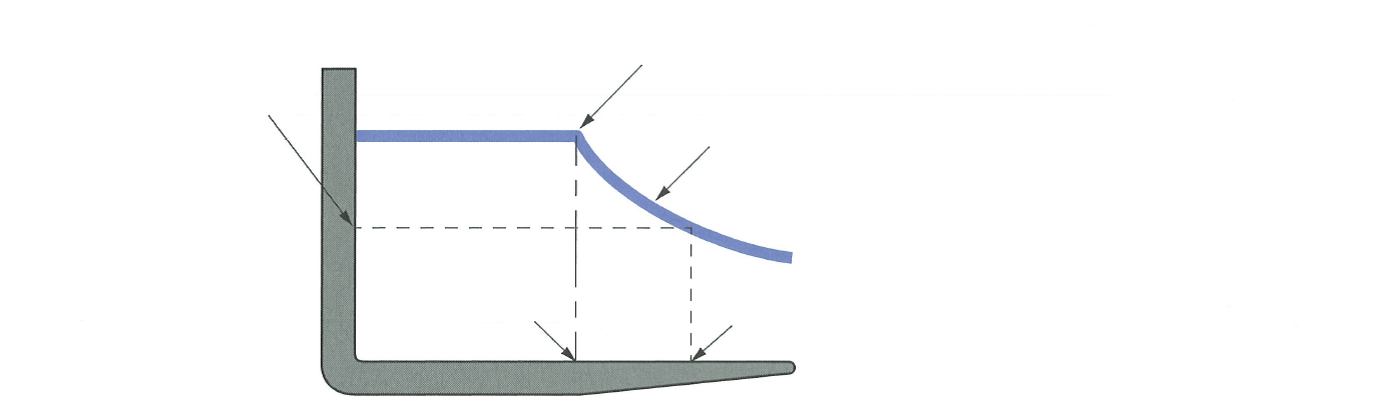 (น้ำหนักที่ระบุไว้)
น้ำหนักบนเส้นโค้งของน้ำหนักจะเรียกว่า “น้ำหนักที่อนุญาต”
น้ำหนัก
จุดศูนย์ถ่วงมาตรฐาน
(จุดศูนย์ถ่วง)
ข้อกำหนดที่เกี่ยวข้องกับน้ำหนัก ประสิทธิภาพ และสถานะ
ความสูงการยกสูงสุดสำหรับเสายก 3,000 และ 4,000 มม.
ความสูงการยกสูงสุดสำหรับเสายก 4,500 มม.
ความสูงการยกสูงสุดสำหรับเสายก 5,000 มม.
น้ำหนักที่อนุญาต (กก.)
จุดศูนย์ถ่วง (มม.)
ข้อเปรียบเทียบระหว่างเครื่องยนต์ดีเซลและเครื่องยนต์เบนซิน
ส่วนประกอบของรถฟอร์กลิฟต์แบบถ่วงขับเคลื่อนด้วยแบตเตอรี่
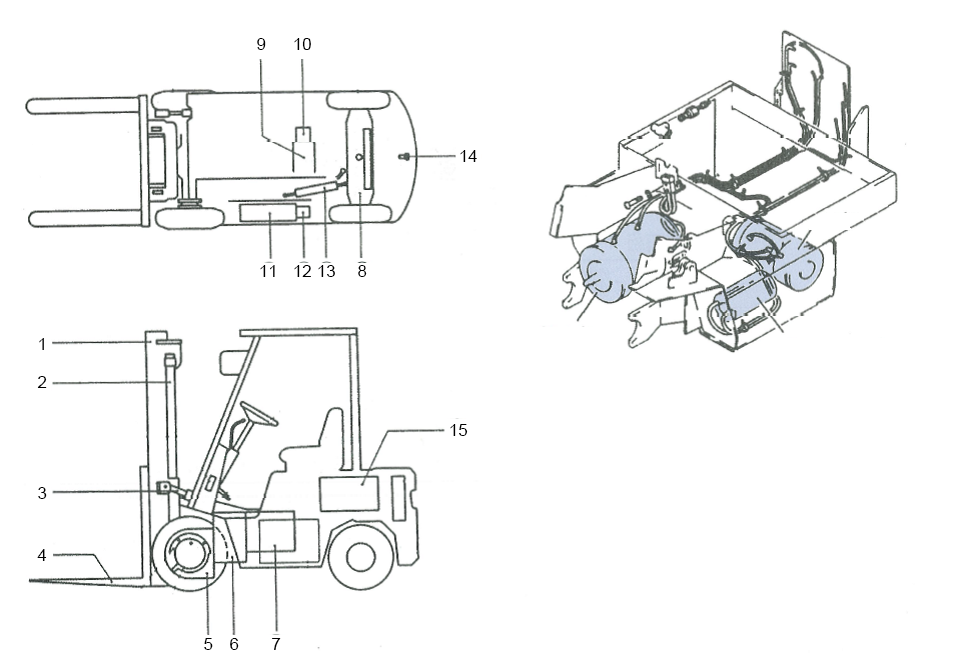 มอเตอร์ปั๊ม
มอเตอร์พวงมาลัยเพาเวอร์
มอเตอร์ชุดขับ
การชาร์จด้วยเครื่องชาร์จแบตเตอรี่ออนบอร์ด
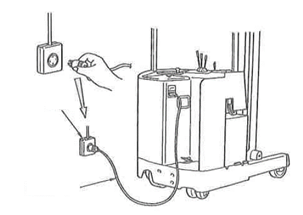 ไฟฟ้า
สายชาร์จ
การชาร์จด้วยเครื่องชาร์จแบตเตอรี่แบบสเตชันนารี
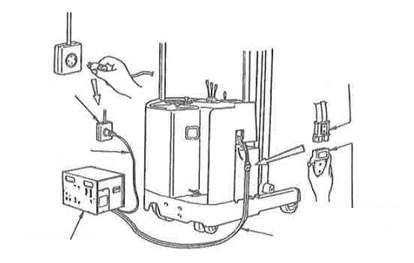 ปลั๊กแบตเตอรี่
ไฟฟ้า
สายชาร์จ
ปลั๊กสายไฟเอาท์พุต
สายไฟเอาท์พุต
เครื่องชาร์จแบตเตอรี่แบบสเตชันนารี
รถแบบใช้คลัตช์
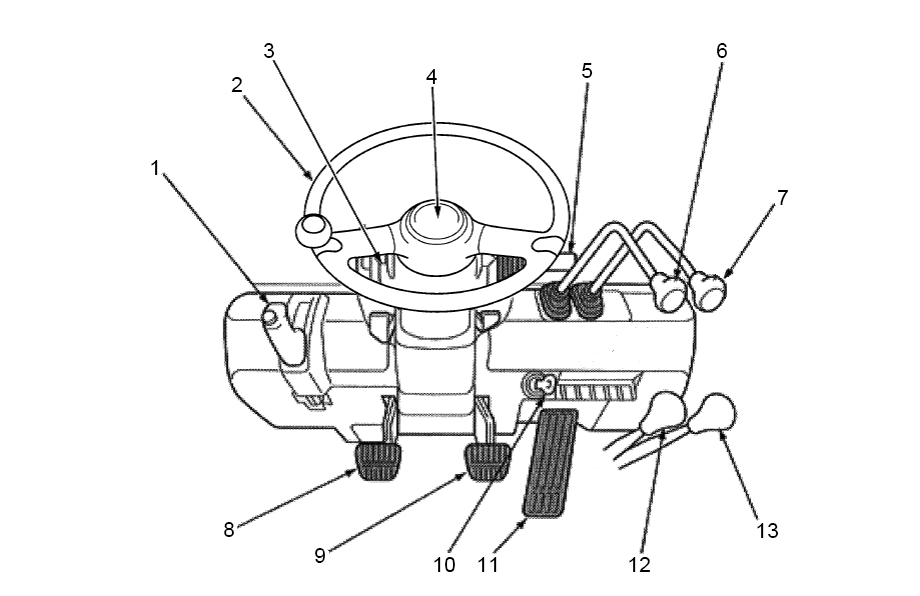 รถแบบใช้ทอร์กคอนเวอร์เตอร์
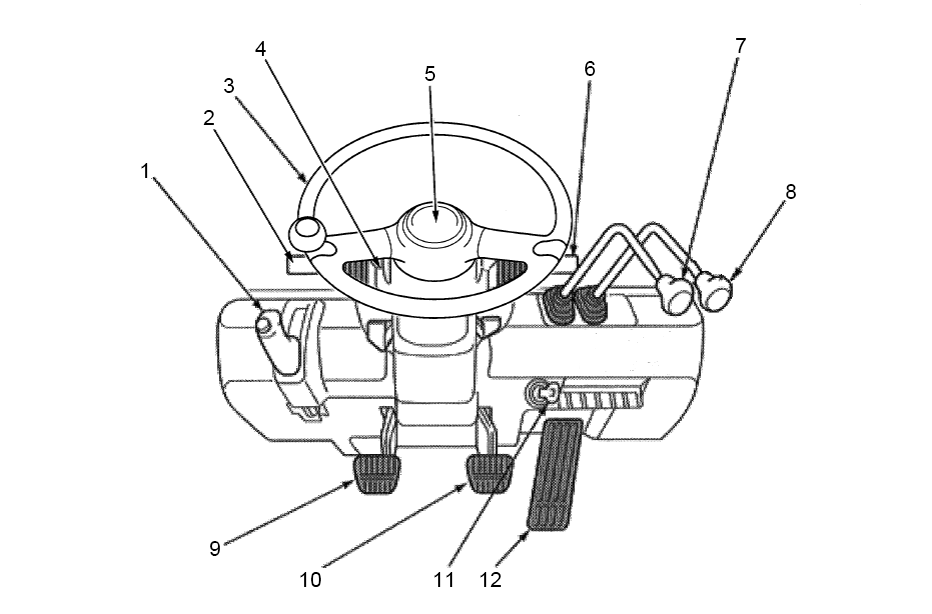 การเร่งความเร็ว/ลดความเร็วของรถแบบใช้ทอร์กคอนเวอร์เตอร์
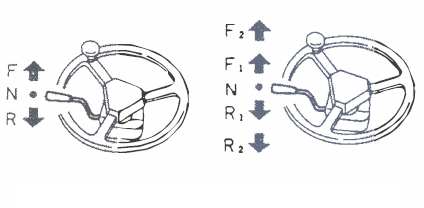 [รถแบบใช้ทอร์กคอนเวอร์เตอร์ 1 สปีด]
[รถแบบใช้ทอร์กคอนเวอร์เตอร์ 2 สปีด]
ความแตกต่างในการเลี้ยว
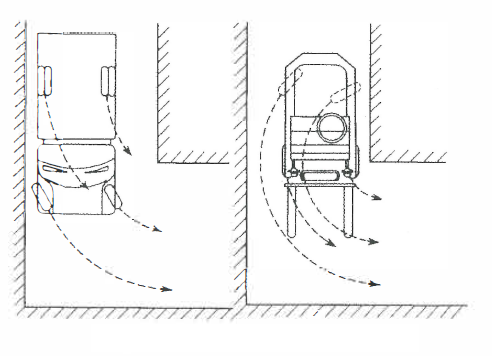 รถยนต์ปกติ
รถฟอร์กลิฟต์
การเอียงเสายกไปข้างหน้า
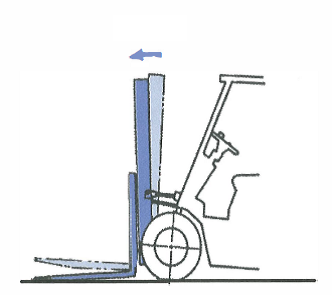 เอียงไปข้างหน้า
ที่นั่งคนขับรถฟอร์กลิฟต์แบบถ่วงขับเคลื่อนด้วยแบตเตอรี่
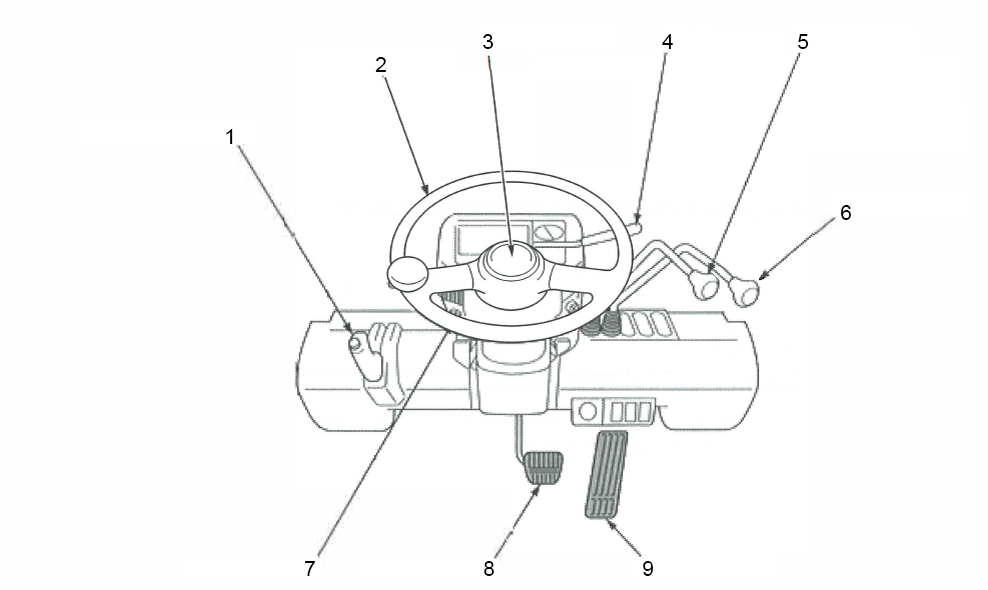 ที่นั่งคนขับรถฟอร์กลิฟต์ขายื่นแบบยืนขับ
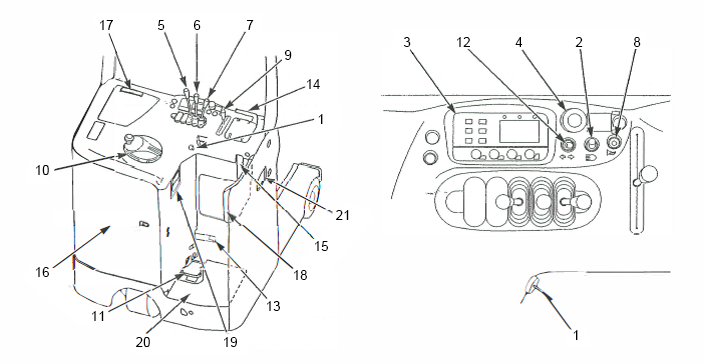 รายชื่อชิ้นส่วนอุปกรณ์การบรรทุก/การวาง
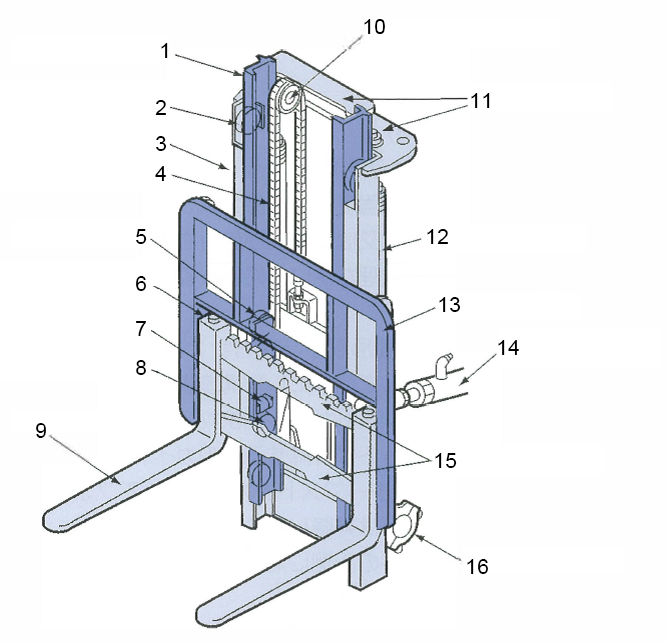 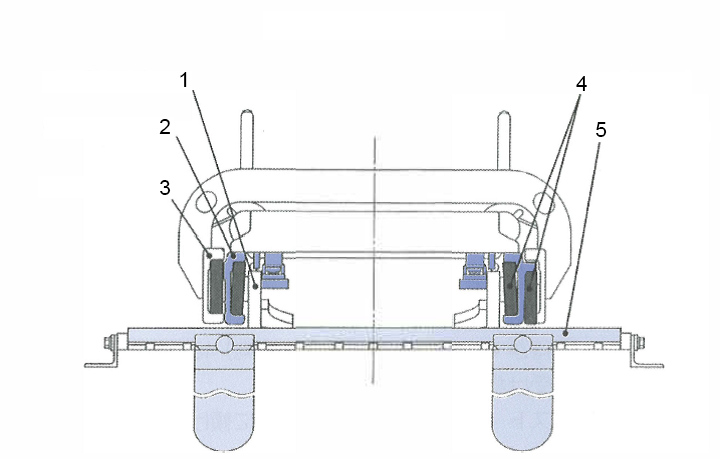 จากส่วนที่อยู่เหนืองา
รายชื่อชิ้นส่วนพาเลทเรียบ
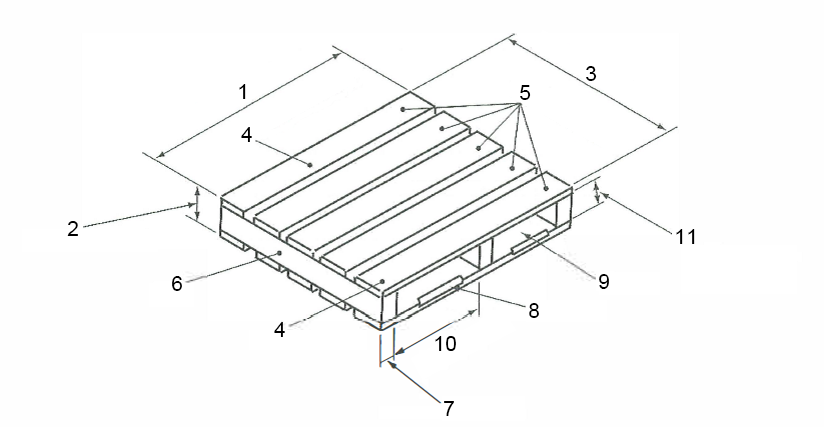 การใช้งานคันบังคับ (ตัวอย่างเช่น)
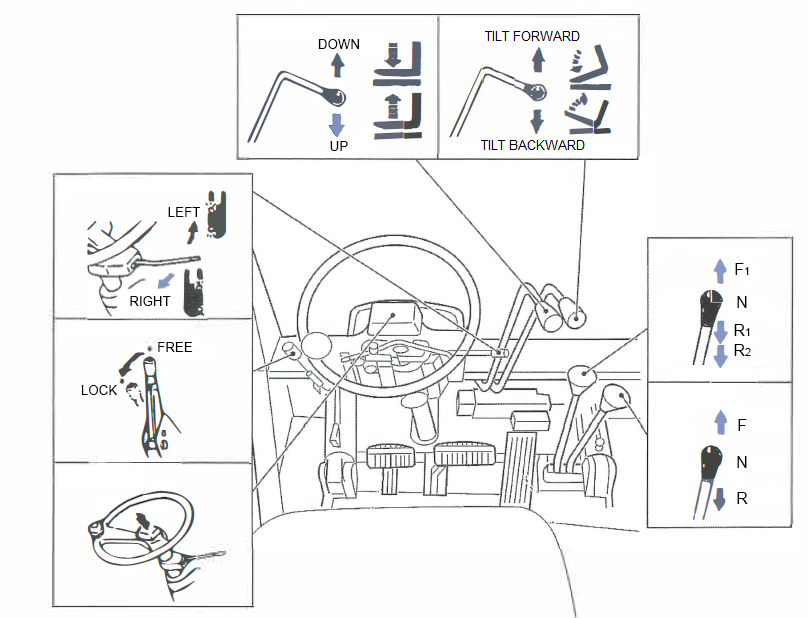 คันโยกสำหรับยก
คันโยกสำหรับเอียง
สวิตช์ไฟเลี้ยว
คันโยกเปลี่ยนเกียร์
ก้านเบรกมือ
คันโยกเลือกเดินหน้า/ถอยหลัง
ปุ่มแตร
ห้ามปีนป่าย
ห้ามขับรถโดยยกน้ำหนักบรรทุกขึ้น
การตรวจสอบด้วยตัวเองเป็นครั้งคราว
การทำงานภายใต้การทำงานหนักเกินไปและการดื่มสุรา
ทำงานโดยสวมอุปกรณ์ป้องกันที่เหมาะสม
หมวกนิรภัย
สายรัดคาง
รองเท้านิรภัย
การตรวจสอบเบื้องต้น
รอจนกระทั่งทำการตรวจสอบเบื้องต้นเรียบร้อยแล้ว!
การขึ้น/การลงรถ
ลดงาลงเมื่อขับรถ
ขับรถไปด้านหน้าขึ้นเนินและถอยหลังลงเนิน
ซ่อมแซมปัญหาทันที
ห้ามบรรทุกน้ำหนักเกินขนาดที่กำหนด
ห้ามยืนใต้งา
ห้ามยกคนขึ้นด้วยงา
ห้ามแขวนสิ่งของไว้ที่งา
ทำการชาร์จไฟในสถานที่ที่มีอากาศถ่ายเทได้สะดวก
เปิดฝาครอบแบตเตอรี่ระหว่างทำการชาร์จ
องค์ประกอบทั้งสามของแรง
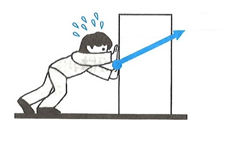 ขนาด
ทิศทาง
จุดกระทำ
เวคเตอร์
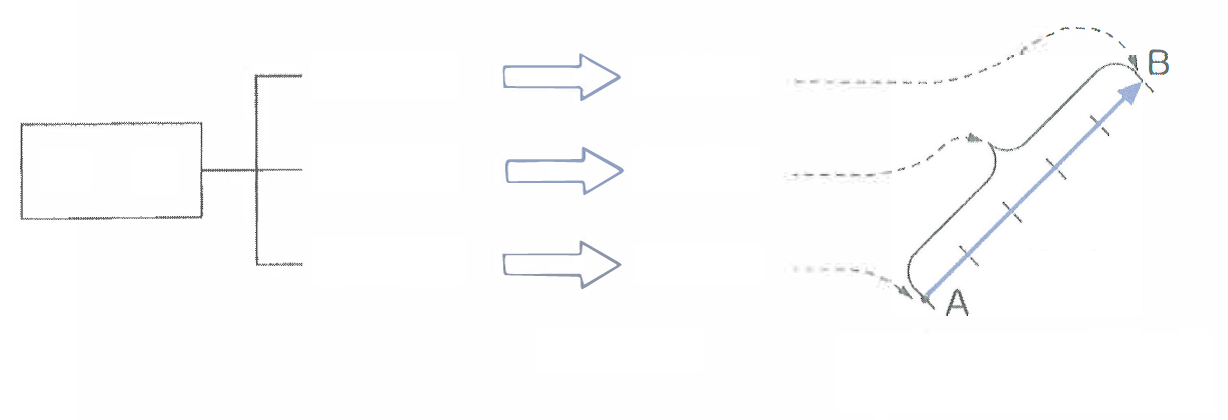 ทิศทางของลูกศร
ทิศทาง
ความยาวของลูกศร
แรง
ขนาด
เส้นแรงของการกระทำ
จุดกระทำ
ฐานของลูกศร
องค์ประกอบทั้งสามของแรง
เวคเตอร์
(ตัวอย่างเช่น 1 N = 1 ซม.)
องค์ประกอบของแรงสองแรง
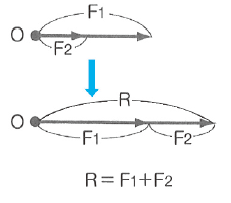 กฎสี่เหลี่ยมด้านขนานของแรง
การแตกแรง (1)
แรงองค์ประกอบ Fa
แรงลัพธ์ (R)
(แรงปฏิกิริยาของ F)
แรงองค์ประกอบ Fb
การแตกแรง (2)
แรงขันและแรงผลัก
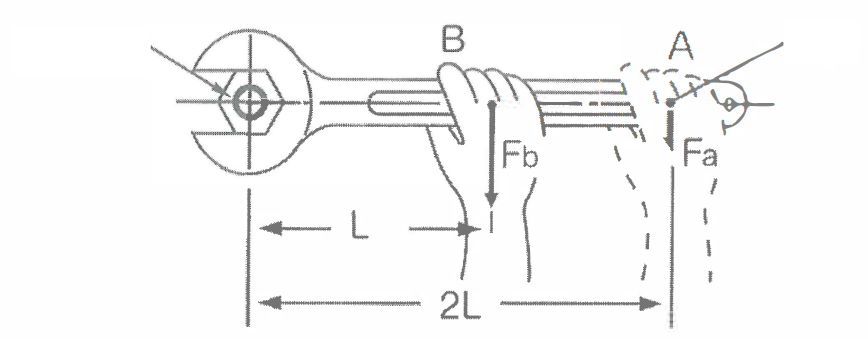 จุดออกแรง
แกนการหมุน O
สมดุลของแรงบนจุด ๆ เดียว
มวล
จุดกระทำ
สมดุลของแรงบนจุด ๆ เดียว
มวล
สมดุลของแรงคู่ขนาน
การเคลื่อนไหวของจุดศูนย์ถ่วงรวม
อันตรายจากการพลิกคว่ำบนพื้นผิวไม่เรียบ
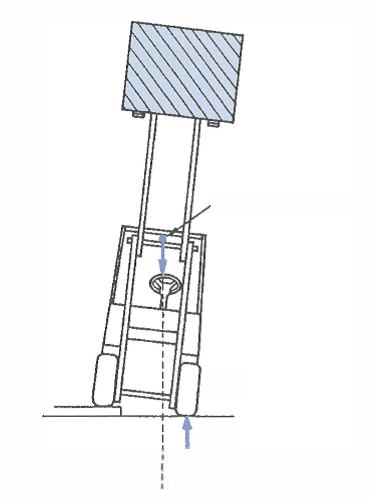 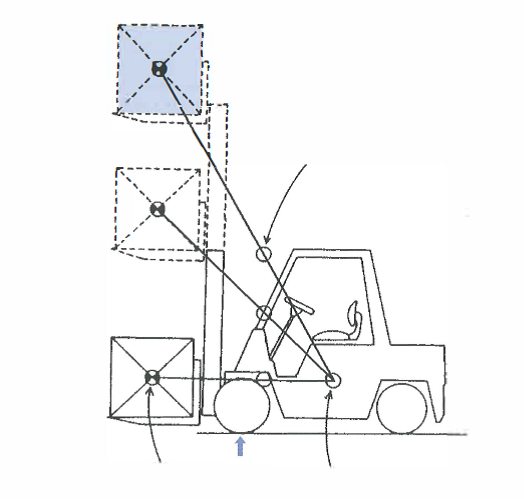 จุดศูนย์ถ่วงรวม (G)
จุดศูนย์ถ่วงรวม (G)
ล้อหน้า
จุดรับน้ำหนัก
จุดศูนย์ถ่วงของตัวรถ (G2)
จุดรับน้ำหนัก
จุดศูนย์ถ่วงของน้ำหนักบรรทุก (G1)
ตำแหน่งจุดศูนย์ถ่วงของรถฟอร์กลิฟต์
เมื่อจุดศูนย์ถ่วงไม่สมดุล
การเร่งความเร็ว
เลี้ยวอย่างรุนแรง
ล้อหน้า
โครงรถ
ล้อหลัง
เพลาล้อหลัง
หมุดกึ่งกลาง
รถจะเสถียรเมื่อจุดศูนย์ถ่วงอยู่ที่ G2 อย่างไรก็ตามอาจเกิดการพลิกคว่ำเมื่อจุดศูนย์ถ่วงอยู่ที่ G1 หรือ G3
แรงเฉื่อยของรถฟอร์กลิฟต์
การพลิกคว่ำเนื่องจากแรงเหวี่ยง
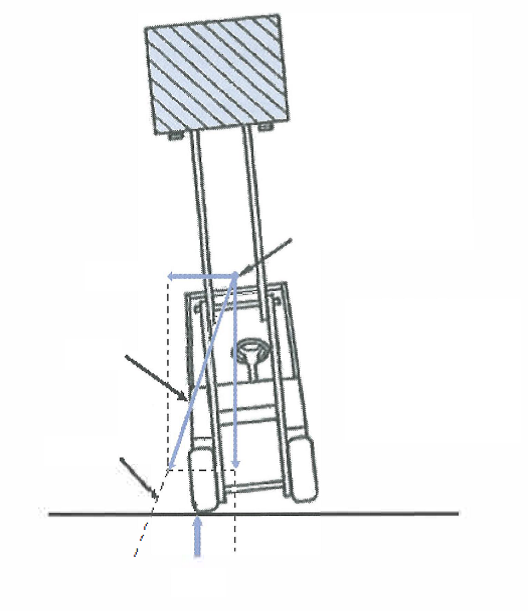 จุดศูนย์ถ่วงรวม
แรงเหวี่ยง
แรงลัพธ์
รถจะพลิกคว่ำหากเส้นการกระทำของแรงลัพธ์ของมวลรวมและแรงเหวี่ยงอยู่เกินด้านนอกของยาง (จุดรับน้ำหนัก)
เส้นการกระทำ
จุดรับน้ำหนัก